Enlisted Separations
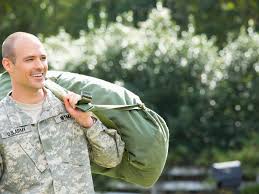 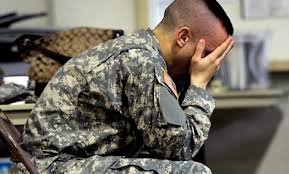 [Speaker Notes: Facilitator Note:
This lesson updated 18 May 2022.
Good (morning) (afternoon).  My name is (  ).  Today we will be discussing Enlisted Separations.]
Training Objectives
Provide an Overview of the Enlisted Administrative Separation Process
Discuss Involuntary and Soldier Requested Separation
Things to consider when contemplating Administrative Separation
Understand the Role of the Separation Authority
Understand the Rights of the Soldier being Separated
Understand the Two Types of Separation Procedures
[Speaker Notes: Facilitator Note:

Over the next two hours, I will provide an overview of enlisted separations.

This will include a discussion on:
Common grounds for separation
Rights of the Soldier being separated
Role of the Separation Authority
The different characterizations of service]
AR 635-200
AR 635-200, Active Duty Enlisted Administrative Separations, provides the grounds under which a Soldier may be separated from the Army.  Some of the grounds are voluntary, requested and initiated by the Soldier.  Other grounds are involuntary, prompted by a Soldier’s command. They are often called “chapters,” a reference to their location in AR 635-200.
[Speaker Notes: Facilitator Note:

The separation policies in AR 635-200 promote the readiness of the U.S. Army by providing an orderly means to--
     -Judge the suitability of persons to serve in the Army on the basis of their conduct and their ability to meet required standards of duty performance and discipline
     -Maintain standards of performance and conduct through characterization of service in a system that emphasizes the importance of honorable service
     -Achieve authorized force levels and grade distribution
     -Provide for the orderly administrative separation of Soldiers in a variety of circumstances
 
AR 635-200 provides –
     -The authority for separation of Soldiers upon expiration term of service (ETS) or fulfillment of active duty obligation.
     -The authority and general provisions governing the separation of Soldiers before ETS or fulfillment of active duty obligation to meet the needs of the Army and its Soldiers.
     -The procedures to implement laws and policies governing voluntary retirement of Soldiers of the Army for length of service.
     -The criteria governing uncharacterized separations and the issuance of honorable, general, and other-than-honorable-conditions discharges]
Separations in a Nutshell
What is the basis or reason for separation?
How many years of service does the Soldier have?
What characterization of service do you believe is warranted?
Who is the Separation Authority?
[Speaker Notes: Facilitator Note:

The following questions need to be answered when contemplating the separation of a Soldier: 1) What is the basis for separation; 2) how many years of service does Soldier have; 3) what type of discharge is warranted; and 4) who would be the separation authority?]
Common Administrative Separations

(AR 635-200)
[Speaker Notes: Facilitator Note:

We will next discuss common chapters that you as a CDR/1SG will be exposed to on a regular basis.]
Basis for Separation
Common Reasons for Separation Under AR 635-200
 
 No Family Care Plan (Ch. 5)

 Physical or Mental Condition (Ch. 5) 

 ASAP Failure (Ch. 9)

ACFT Failure (Ch. 13)

 Unsatisfactory Performance (Ch. 13)

Misconduct (Ch. 14)

 Failure to Meet Weight Control Standards (Ch. 18)

 Soldier Requested
Hardship (Ch. 6)
Pregnancy (Ch. 8)
In Lieu of Trial by Court-Martial (Ch. 10)
[Speaker Notes: Facilitator Note:
The common separation provisions many company commander and first sergeants deal with are listed on this slide; however, not all separation provisions are listed.]
Common Administrative Separations
Counseling and Rehabilitative Requirements (Chap. 1-17)

Involuntary 

Chapter 5 - Convenience of the Government
	5-7:  Parenthood
	5-14:  Other designated physical or mental condition
Chapter 11 – Entry Level Performance
Chapter 13 - Unsatisfactory Performance
Chapter 14 - Misconduct
	14-12a:  Minor Disciplinary Infractions
	14-12b:  Pattern of Misconduct
Chapter 18 - Failure to Meet Body Fat Standards

Soldier Requested
Chapter 6 – Dependency & Hardship
Chapter 8 -  Voluntary Separation of Enlisted Women for Pregnancy
Chapter 10 – Discharge in Lieu of Court-Martial
[Speaker Notes: Facilitator Note:

To ensure successful separation actions there must be a local file that contains legally sufficient counseling IAW AR 635-200, paragraph 1-16. (Discussed in previous slides).

We will discuss Involuntary Separations in detail in the next few slides. 

Although not discussed in detail, Voluntary Separations that can be initiated by the Soldier include:

     -CH 6:  Hardship.  Dependency exists when death or disability of a member of the Soldier’s (or spouse’s) immediate family causes that member to rely upon the Soldier for principal care or support (para. 6-3a).  Hardship exists in circumstances not involving the death or disability of a member of the Soldier’s (or spouse’s) immediate family, separation from the Army will materially affect the care or support of the family by alleviating undue and genuine hardship (para 6-3b).

     -CH 8: An enlisted woman can request separation due to pregnancy.]
For the Convenience of the Government (Chap. 5)
Chap. 5-7 (Involuntary Separation Due to Parenthood): AR 600-20 requires all single parent soldiers or dual military couples to submit a family care plan.  Commanders are required to initiate separation actions for any interference with military duties arising from parenthood.

Chap 5-14 (Other Designated Physical or Mental Conditions): May initiate separation under this paragraph on the basis of other physical or mental conditions not amounting to disability that interfere with assignment to or performance of duty
[Speaker Notes: Facilitator Note:

Chapter 5 sets forth many a variety of grounds for discharge.  This slide provides specific information about three of the most common reasons for under Chapter 5—Para. 5-7, Involuntary Separation Due to Parenthood; and Chap 5-14, Other Designated Physical or Mental Conditions).  These chapters require magic counseling prior to initiation of separation.

Soldiers being considered for separation under para. 5-14 must have the diagnosis of personality dis-order established by a psychiatrist or a doctorate-level clinical psychologist with necessary and appropriate professional credentials who has privileges to conduct mental health evaluations for DoD components.]
Alcohol or Other Drug Rehabilitation Failure (Chap. 9)
Enrolled in ASAP

Further rehabilitative efforts are not practical

Distinguishable from a separation for misconduct

Honorable or General Discharge available
[Speaker Notes: Facilitator Note:

Chapter 9 provides the authority and outlines the procedures for discharging Soldiers for alcohol or other drug abuse rehabilitation failures.
A soldier may be subject to separation under Chapter 9 when he or she is enrolled in the Army Substance Abuse Program  (ASAP), and the commander determines that further rehabilitation efforts are not practical.  A soldier enrolled in ASAP may be separated if he or she is unable to or refuses to participate in, cooperate with, or successfully complete the program, and: (1) there is a lack of potential for continued Army service and rehabilitation efforts are no longer practical; or (2) long term rehabilitation is necessary and the soldier is transferred to a civilian facility for treatment (Para 9-2a).
The SPCMCA authority, typically a battalion commander O5 or above, makes the determination that further rehabilitation efforts are not practical in consultation with the rehabilitation team.  To approve separation, the battalion commander must determine that the required rehabilitation efforts are not practical, and the soldier’s potential for fully effective service is substantially reduced by alcohol/drug use (para 9-5b).
Just because a soldier is enrolled in ASAP does not mean the commander is required to use Chapter 9 if an independent basis for separation is available.  By example, if a soldier enrolled in ASAP has also evidenced a pattern of misconduct or committed a serious offense, the SPCMCA may initiate a separation action under Chapter 14.
The Soldier is entitled to request a hearing before an administrative separation board if he/she has 6 or more years of total active military service per paragraph 2-2c(5).
A Soldier with less than 6 years of service is not entitled to a board.]
Discharge in Lieu of Trial by Court-Martial (Chap.10)
Basis: Preferral or referral of charges to courts-martial that includes a punitive discharge as part of punishment.

Para. 10-1 – Soldier may request discharge instead of court-martial if offense is punishable by Bad Conduct Discharge or Dishonorable Discharge.

Para. 10-2 – If Soldier is in this situation, he or she is entitled to consult with a Trial Defense Service attorney before deciding between separation and court-martial.
[Speaker Notes: Facilitator Note:

When a Soldier is pending charges for a Court-Martial, they can request a discharge in lieu of trial by court-martial.
-The request must be voluntary
-The GCMCA is approval authority 
- SM will normally receive Other Than Honorable (OTH) discharge and be reduced to Private (E1)]
Entry Level Performance and Conduct (Chap.11)
Separation may be warranted because of unsatisfactory performance or conduct due to inability, lack of effort, failure to adapt, minor disciplinary infractions.  Requires counselings and effort at rehab.  Applicable to soldiers with no more than 180 days of creditable continuous AD or IADT or no more than 90 days of Phase II under a split or alternate training option.
[Speaker Notes: Facilitator Note:

CH 11 covers Entry level performance and conduct.  Separation may be warranted because of unsatisfactory performance or conduct due to inability, lack of effort, failure to adapt, minor disciplinary infractions.  Requires multiple counseling statements and an effort at rehab.  

The separation is applicable to soldiers with no more than 180 days of creditable continuous AD or IADT or no more than 90 days of Phase II under a split or alternate training option.]
Unsatisfactory Performance (Chap.13)   (1 of 2)
A Soldier may be separated under Chap.13 when it is determined they are unqualified for further military service because of unsatisfactory performance.  A commander must determine that:
the Soldier will not develop sufficiently to participate satisfactorily in further training and/or become a satisfactory Soldier; or
the Soldier’s retention will have an adverse impact on military discipline, good order and morale; and 
the Soldier will be a disruptive influence in duty assignments;
the circumstances forming the basis of separation will likely continue or recur;
it is unlikely the Soldier has the ability to perform duties effectively or his/her potential for advancement or leadership is unlikely
[Speaker Notes: Facilitator Note:

A soldier may be separated under the provisions of AR 635-200, Chapter 13, when it is determined that the soldier is unqualified for further military service because of unsatisfactory performance (i.e. multiple or repeated APFT Failure, weapons qualification failure, poor job performance, etc.)

Before initiating separation action under Chapter 13, commanders must ensure that the Soldier received adequate counseling and rehabilitation.  A Soldier should not be separated when unsatisfactory performance is the sole reason for separation unless there have been efforts at rehabilitation.

Only an Honorable or General Under Honorable Conditions Discharge can result from a Chap. 13 separation.]
Unsatisfactory Performance (Chap.13)(2 of 2)
Chap.13 applies to:

Soldiers who fail two consecutive record APFTs and have no underlying medical condition (initiation of separation required).
  
Soldiers eliminated from NCOES courses for cause unless the responsible commander chooses to impose a bar to re-enlistment (initiation of separation required).
[Speaker Notes: Facilitator Note:

Initiation of separation procedures is required for Soldiers without medical limitations who have two consecutive APFT failures per AR 635-200 or who are eliminated for cause from Noncommissioned Officer Education System courses, unless a responsible commander chooses to impose a bar to re-enlistment (para. 13-2).]
Separation for Misconduct (Chap.14)
Chap. 14 discharge may be given to a Soldier upon finding:
(1) the Soldier’s conduct exhibits a pattern of minor military disciplinary infractions (para. 14-12a); or
(2)  the Soldier’s conduct exhibits a pattern of discreditable involvement with civilian authorities or a pattern of conduct prejudicial to good order and discipline (para. 14-12b); or
(3) the Soldier commits a single act of “serious misconduct“ (para. 14-12c) – an offense that could be punished by punitive discharge under the UCMJ
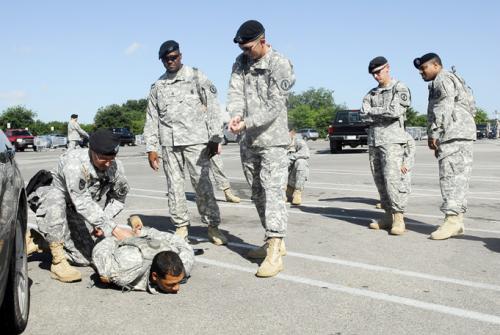 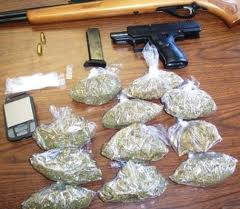 [Speaker Notes: Facilitator Note:

Chapter 14 establishes policies and prescribes procedures for separating personnel for misconduct because of minor disciplinary infractions, a pattern of misconduct, commission of a serious offense, conviction by civil authorities, desertion, and absent without leave.  

-Minor Disciplinary Infractions (para. 14-12a) and Patterns of Misconduct (para. 14-12b): 
Require at least two minor offenses; counseling must occur prior to second offense; and rehabilitative transfer must be considered.

- The Commission of a Serious Offense (para. 14-12c):  required one serious offense.  No counseling is required.  The offense must warrant a BCD or DD under UCMJ maximum punishments.

-To process these type of separations, the Soldier must be given a proper medical examination and mental health evaluation.]
Failure to Meet Weight Control Standards (Chap.18)
Soldiers who exceed body fat standards and do not make satisfactory progress for any two consecutive months, or after a period of 6 months, in the Army Body Composition Program will have separation proceedings initiated.
 
Soldiers with medical diagnosis that precludes Army body fat reduction program participation will not be separated under this chapter.

 Honorable discharge only option
[Speaker Notes: Facilitator Note:

    Under Chap. 18, initiation of separation is required for soldiers in the Army Body Composition Program who:

Are not making satisfactory progress for two consecutive months (loss of 3-8 lbs or 1% body fat per month);  or did not make satisfactory progress for three non conconsective months in a 6 month period (AR 600-9).

Who fail to maintain standards during 12-month period following removal from ABCP; or

Who reenter ABCP between 12-36 months following removal from ABCP and do not meet standard within 90 days]
Things to Consider When Contemplating Administrative Separation
[Speaker Notes: Facilitator Note:

We will next discuss common chapters that you as a CDR/1SG will be exposed to on a regular basis.]
Years of Service?
6 Years or more = Entitled to a Board

Service = Active Duty, Reserve, NG, 
		IRR, Delayed Entry Program 

Tolled at date of Initiation

If Soldier has over 18 years of service, 
	must go to HQDA for approval
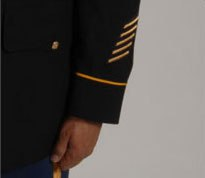 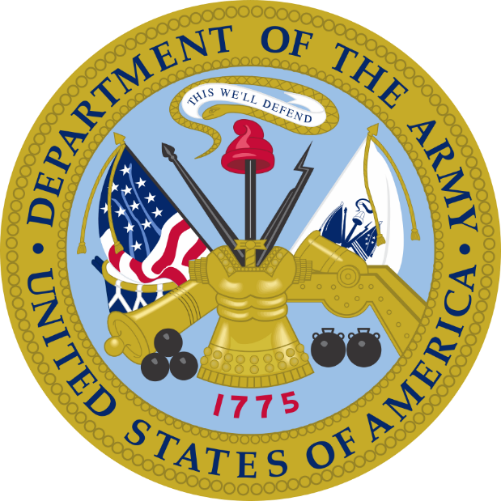 [Speaker Notes: Facilitator Note:

The number of years of service a Soldier has is an important factor when considering initiating a separation action.

If a SM has over 6 years, he is automatically entitle to an Administrative Board which will add significant time in the process.
Service includes: Reserve; National Guard; Individual Ready Reserve; and Delayed Entry Program
The time is tolled at the date the Separation is initiated
If a SM has over 18 years of service, the separation must be approved by HQDA]
Characterization of Service (1 of 2)
Honorable
 “Appropriate when the quality of the Soldier’s service generally has met the standards of acceptable conduct and performance of duty for Army personnel . . . .”

 General Under Honorable Conditions
“Military record is satisfactory but not sufficient to warrant an honorable discharge.”    STILL GETS MOST BENEFITS!  
Excluding GI Bill.
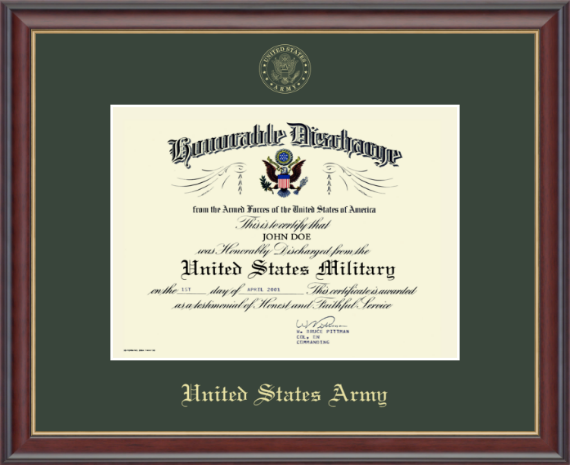 [Speaker Notes: Facilitator Note:

There are only 4 available characterizations of service when using an administrative separation: honorable, general under honorable conditions, other than honorable, and entry level separation.  

A general under honorable conditions is warranted when the military record is satisfactory; however, the conduct and performance does not warrant an honorable discharge.

Both honorable and general discharges entitle  a soldier to full federal rights and benefits provided by law. (AR 635-200, 3-6a)

Entry level separation is uncharacterized and can only occur if the Soldier has under 180 days of service.]
Characterization of Service (2 of 2)
Under Other than Honorable Conditions (OTH)
 Authorized under certain chapters for a pattern of behavior or one or more acts or omissions constituting a significant departure from conduct expected of Soldier
OTH is “normally appropriate” for Chap.14 and Chap.10 – LOSE ALL BENEFITS
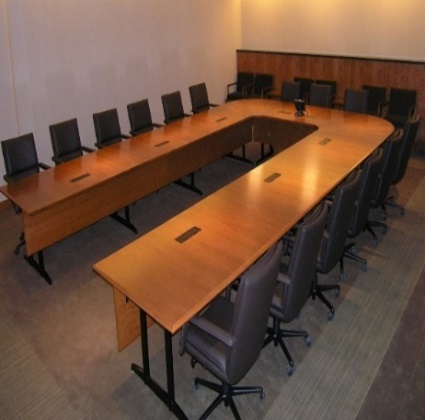 Any Soldier recommended for OTH entitled to board – can waive, but must see TDS

Only a commander authorized as a general courts-martial convening authority can approve an OTH 

 Bad Conduct Discharge (BCD) and Dishonorable Discharge (DD) are only available at court-martial
[Speaker Notes: Facilitator Note:

Under Other Than Honorable Conditions is warranted when a Soldier’s conduct is a significant departure from the expected conduct of a Soldier.  When a Solider is to be discharged with an under other than honorable conditions discharge the service member will be reduced to the lowest enlisted grade by the reduction authority per AR 600-8-19.

AR 635-200, para. 3-7, explains in detail the guidelines of each characterization of service and should be referenced when determining which type of discharge should be adjudged.

A dishonorable discharge will be given only by an approved sentence of a general courts-martial.  A bad conduct discharge will be given only by an approved sentence of a general or special courts-martial.]
Counseling and Rehabilitative Transfer
Counseling and rehabilitative measures (opportunity to overcome the deficiency) required for many chapters:
Parenthood (para. 5-7)
Other designated physical/mental condition (para. 5-14)
Entry-level performance/conduct (Ch. 11)
Unsatisfactory performance (Ch. 13)
Minor disciplinary infractions/pattern of misconduct (para. 14-12a & para. 14-12b)
 Failure to meet body fat standards (Ch. 18)
Magic language required in the counseling
[Speaker Notes: Facilitator Note:

The involuntary separation actions listed above require written (Magic) counseling and an opportunity to rehabilitate at least once before initiation of separation actions:

These actions require that the Soldier receive a reasonable chance to improve.  Army Regulation 635-200 states that non-trainees should be transferred to another battalion-sized unit for three months and re-evaluated before separation is initiated.  However, the regulation also authorizes the separation authority to waive this requirement in many cases.

Commanders must ensure that a responsible person properly fills out the Counseling Form (DA Form 4856).  This includes a documentation of the follow-up to the counseling and results of rehabilitation.]
Counseling Soldiers
Intent of counseling is to rehabilitate the Soldier
Soldier must understand where he/she failed to meet expectations and the commander’s expectations for future conduct.
Each counseling session must be recorded in writing.
Leaders should assess the Soldier’s performance and adherence to the plan of action after sufficient time has passed.

DA Form 4856 (Counseling Form)
Include requirements of AR 635-200, Chapter 17.
[Speaker Notes: Facilitator Note:

For separations, counseling is extremely important.  If counseling is not conducted IAW AR 635-200, the command  will have extreme difficulty separating a Soldier since the packet may be legally insufficient.  A Soldier should always be counseled in writing with “magic” counseling every time a Soldier has negative conduct or performance.]
Counseling “Magic Phrase”/“Silver Bullet”
“You are hereby counseled in accordance with AR 635 – 200, paragraph 17 – 2. Your conduct to date has been satisfactory and the command continues to expect that you will serve with honor and dignity. As required for all Soldiers under AR 635 – 200, you are formally counseled, that should you begin to engage in misconduct or unsatisfactory performance, it may result in initiation of separation action to eliminate you from the Army under various chapters of AR 635 – 200. If you are separated, you could receive an honorable, general, or other than honorable characterization of service. An honorable discharge is a separation with honor based on the quality of service, which meets the standards of acceptable conduct and performance of duty. A general discharge is a separation under honorable conditions based on a military record being satisfactory but not sufficiently meritorious to warrant an honorable discharge. A discharge under other than honorable conditions is based upon one or more acts or omissions that constitute a significant departure from the conduct expected of a Soldier. A general or other than honorable characterization of service could severely prejudice you in civilian life. Additionally, an other than honorable characterization of service could deprive you of many or all military and VA benefits, to include forfeiture of all educational benefits. Per AR 635 – 200, paragraph 1 – 17, for commission of a serious offense, administrative separation may be initiated without further counseling. Although there are agencies to which you may apply to have your characterization of service changed, such application is not automatic and is often unsuccessful. If you have any questions regarding your rights or benefits, please let me know and I will assist you in seeking legal services.”
[Speaker Notes: Facilitator Note:

An example of the magic counseling is listed above and should be distributed and utilized by all supervisors within the command.  I would also recommend a leadership development programs taught by a member of the OSJA that discusses magic counseling.]
Rehabilitative Transfer
Rehabilitative transfer required, but may be waived, for:
Entry level performance (Ch. 11)
Unsatisfactory performance (Ch. 13)
Minor disciplinary infractions/patterns of misconduct (para. 14-12a & para. 14-12b)

Waiver of rehabilitative transfer may be granted at any time on or before the separation authority approves or disapproves the separation – waivable if the transfer would serve no useful purpose or produce a quality Soldier
[Speaker Notes: Facilitator Note:

Rehabilitative transfers are required for Chapter 11, 13, and 14; however. The requirement may be waived by the separation authority in circumstances where common sense and sound judgment indicate that such transfer will serve no useful purpose or produce a quality Soldier.  The documentation should be included in the separation packet.]
Physical/Mental Examinations
AR 635-200, para. 1-33

 Physical examination required by 10 § USC 1145 and10 § USC 117  for Soldiers involuntarily separated under this regulation.

In addition to medical examinations, mental status evaluations are required for Soldiers being processed for separation under chapters 10, 13, or 14.

Separations under chapters 10 and 14 of this regulation will indicate the separation authority has reviewed the medical examination and include the following statement: “I have reviewed the medical examination and mental status evaluation and have determined the Soldier’s medical condition(s) (DO) (DO NOT) constitute matters in extenuation that relate to the basis for administrative separation or the overall characterization of service of the member as other than honorable.”
[Speaker Notes: Facilitator Note:


In addition to physical examinations, a mental health evaluation is required for Chapters 10, 13, and 14]
10 U.S.C. § 1177/DoDI 1332.14
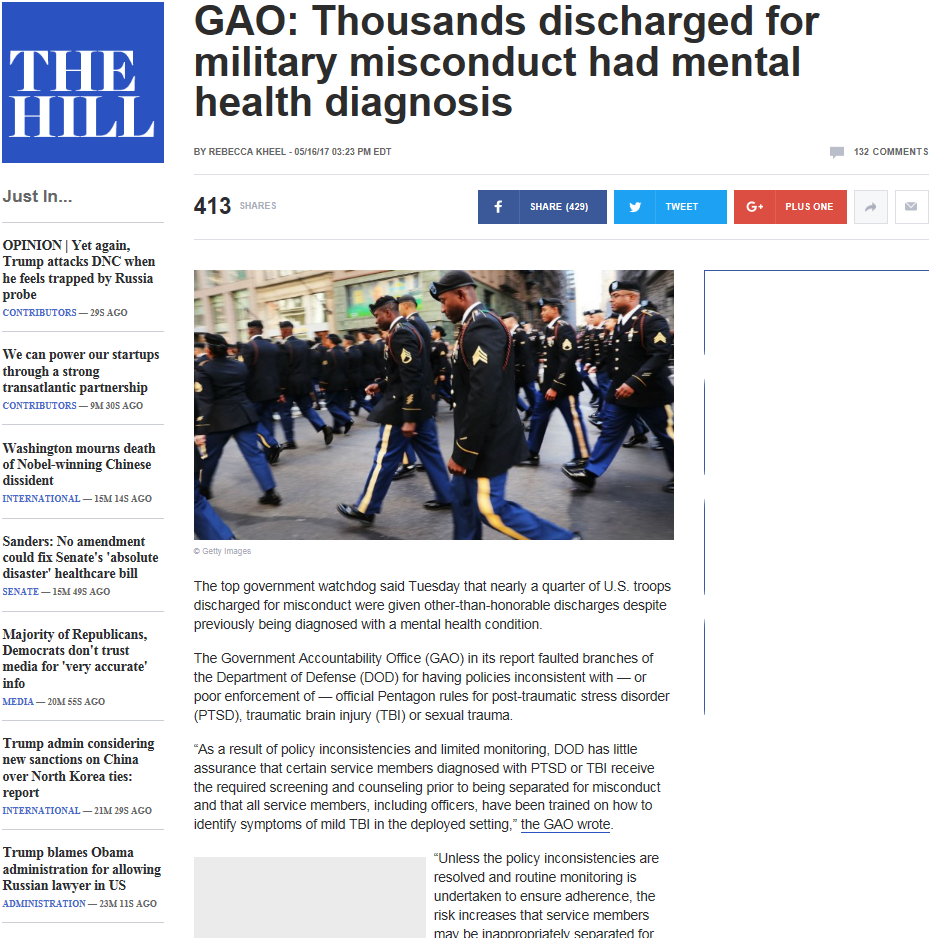 Medical examination required before administrative separation for all Soldiers being administratively separated with an OTH (including Ch. 10) who:
Deployed to contingency operation or sexually assaulted within previous 24 months and diagnosed with PTSD/TBI
 Reasonably allege, based on sexual assault or deployment history, he/she influenced by PTSD/TBI
Separation authority must consider when taking final action - document compliance
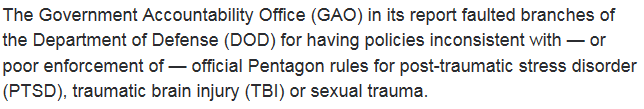 [Speaker Notes: Facilitator Note:

All Soldier being separated with an Other Than Honorable Discharge (including Chapter 10, resignation in lieu of discharge) are entitled to a physical and mental health evaluation prior to separation; IF 
     1) the SM was deployed to a contingency operation or sexually assaulted with previous 24 months and diagnosed with PTSD/TBI, or 
     2) SM reasonably alleges, based upon sexual assault or deployment history, they were influenced by PTSD/TBI.

In a case involving PTSD, the medical examination must be performed by a clinical psychologist or psychiatrist. In a case involving TBI, the medical examination may be performed by a physician, clinical psychologist, psychiatrist, or other health-care professional, as appropriate.

The separation authority must consider this issue when taking final action- and must document compliance.]
Mandatory Initiation of Separation
Some regulations and local policies may require initiation of separation in certain cases:
 Mandatory Initiation ≠ Mandatory Separation
“Processed for Separation” means action will be initiated and processed through the chain of command to the separation authority.  This does not mean the Soldier will be automatically separated.
 Chain of command and boards exercise judgment and can still recommend retention and separation authority can still retain

Examples where initiation of separation is mandatory:
 ASAP failure, AR 635-200, para. 9-2
 2 x APFT or NCOES failure, AR 635-200, para. 13-2
 Failure to meet body fat standards in some cases, para. 18-2
 Illegal drug use, AR 600-85, para. 1-7, AR 635-200, para. 14-12c(2)
 Soldiers convicted of sex offenses, Army Dir. 2013-21, AR 635-200, para. 14-12c(3)
[Speaker Notes: Facilitator Note:

Some regulations and local policies may require initiation of separation in certain cases:
 Mandatory Initiation does not mean Mandatory Separation
“Processed for Separation” means action will be initiated and processed through the chain of command to the separation authority.  This does not mean the Soldier will be automatically separated.

Examples where initiation of separation is mandatory:
 ASAP failure, AR 635-200, para. 9-2
 2 x APFT or NCOES failure, AR 635-200, para. 13-2
 Failure to meet body fat standards in some cases, para. 18-2
 Illegal drug users, AR 600-85, para. 1-7
 Soldiers convicted of sex offenses, Army Dir. 2013-21, AR 635-200, para. 14-12c(3)]
Separation Authorities
HQDA
GCMCA
SPCMCA
LTC-level
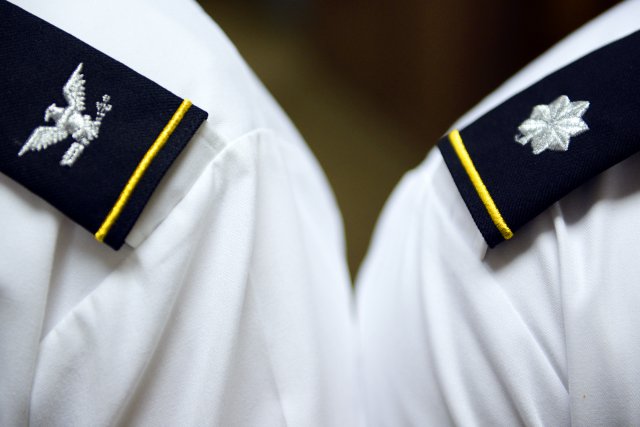 [Speaker Notes: Facilitator Note:

There are different separation authorities based upon the 1) type of separation, 2) the number of years in service, 3) as well as the type of discharge being recommended.

HQDA must approve any involuntary separation when the SM has over 18 years of service.]
GO Level Commanders as Separation Authority
Commanders who are General Courts-Martial Convening Authorities (GCMCA) and their superior commanders may approve/disapprove separations under all chapters, with limited exceptions listed in AR 635-200, para. 1-19.
GCMCAs are approval authority for OTH discharges.
General officers in command with a legal advisor, but who are not GCMCA, may approve separations except for release for lack of jurisdiction (para. 5-9) or discharge in lieu of trial by court-martial (Chapter 10).
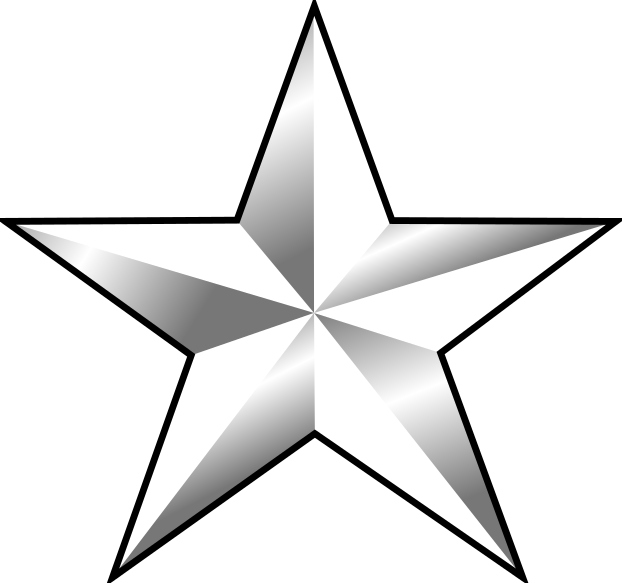 [Speaker Notes: Facilitator Note:

Commanders who are GCMCAs may approve/disapprove separation under all Chapters, with limited exceptions.

The GCMCA is also the approval authority for OTH discharges initiated under Chapter 10 and Chapter 14.

A general officer in command, who has a legal advisor available may approve/disapprove a separation or release from active duty under AR 635-200.  However, unless they are a GCMCA, these general officers cannot order separation or release for lack of jurisdiction (see para. 5-9) or discharge in lieu of trial by court-martial (Chap. 10).]
Special Court-Martial Convening Authority (SPCMCA) as Separation Authority
Misconduct (Ch. 14)
 Except OTH cases
 Limited use or board recommended honorable w/ delegation (Para. 14-3c)
 Dependency/Hardship (Ch. 6)
 Defective Enlistment (Ch. 7)
 Pregnancy (Ch. 8)
 Convenience of the Gov’t (Ch. 5)
 Alcohol/Drug Rehab Failure (Ch. 9)
 Entry Level Performance (Ch. 11)
 Change in Service Obligations (Ch. 16)
 Failure to Meet Weight Control Standards (Ch. 18)
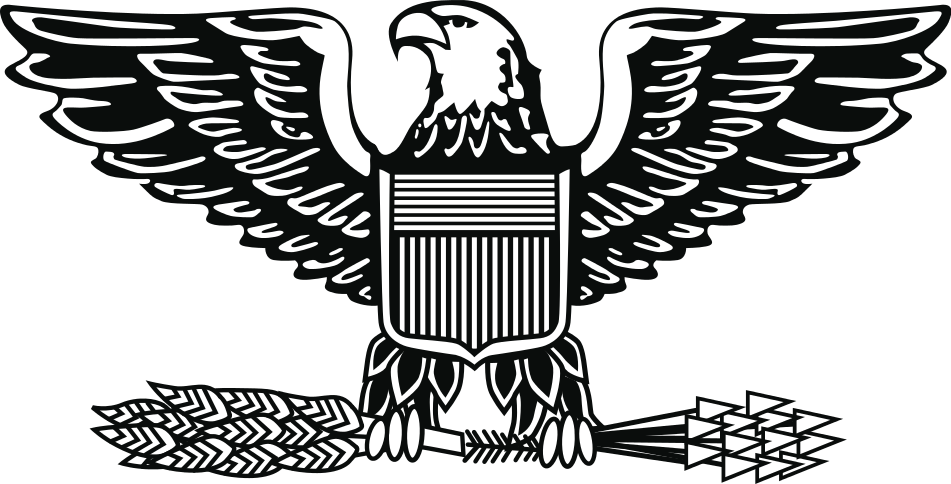 [Speaker Notes: Facilitator Note:

Commanders who are Special Courts-Martial Convening Authorities (SPCMCA) (Generally, Brigade Commanders) are authorized to process Chapters 5,6,7,8,9,11,12,13,16,18 and Chapters 14 and 15 when an Under Other Than Honorable Discharge (OTH) is not warranted under 635-200, para. 3-7c and the notification procedure is used.]
LTC-Level CDR w/ Legal Advisor asSeparation Authority
Personnel Who Did Not Meet Procurement Medical Fitness Standards (Para. 5-11)

 Pregnancy (Ch. 8)

 ASAP Failure (Ch. 9)

 Entry Level Performance and Conduct (Ch. 11)

Unsatisfactory Performance (Ch. 13)

 Failure to Meet Weight Control Standards (Ch. 18)
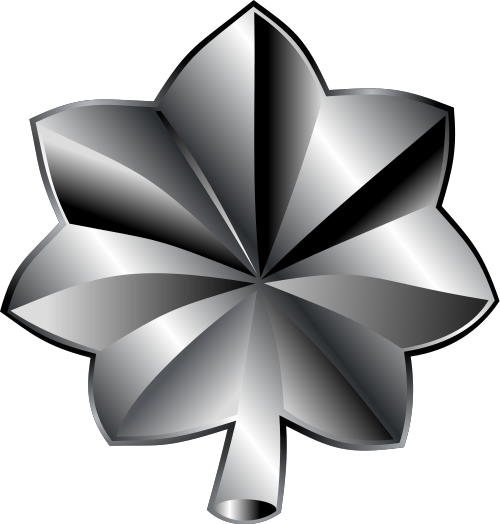 [Speaker Notes: Facilitator Note:

Commanders in the grade of lieutenant-colonel or above who have or judge advocate or legal advisor available are authorized to approve or disapprove separation under para. 5-11 and chapters 8, 11, and 16.  They may approve/disapprove separations under chapters 9, 13, and 18 when the case is processed using the notification procedure.]
Rights of A Soldier Being Involuntary Separated
To be notified of the separation action
To be advised of the reason for the separation action
To be advised of the least favorable characterization of service possible
To be advised of type of discharge commander is recommending upon discharge
To consult with a Trial Defense Service at no expense to the Soldier
The right to request a board of officers to hear their case and a lawyer to represent them at no expense if they are being recommended for an OTH discharge or you have 6 or more years of combined active and reserve service at time of separation action
The right to waive a board on condition they receive a more favorable discharge (Honorable or General Discharge)
The right to request witnesses on their behalf
[Speaker Notes: Facilitator Note:

When a Soldier is notified of the initiation of an involuntary separation, the notification must include three things:  1) the type of separation and reason for separation; 2) least favorable characterization of service; and 3) the right to consult with legal counsel.]
Two Types of Separation Procedures
More than 6 years of service 
       or OTH discharge
[Speaker Notes: Facilitator Note:

There are two types of Separation Procedures; notification and board. 

Notification procedures can be used when the Soldier has less than six years of military service and the command is not recommending an other than honorable discharge.
 
Board procedures are required when the Soldier has over six years of military service and/or the command recommends an other than honorable discharge.]
Notification ProceduresChapter 2, Section I
[Speaker Notes: Facilitator Note:

The notification procedure is limited to a written process wherein the command notifies the soldier of its intent to separate the soldier and the reasons for the separation.  After receiving notification, the soldier can consult with a military defense counsel at no expense to the Soldier;  the Soldier can also write a statement and submit evidence on his behalf if he/she elects to do so.]
Separation Authority Action(Notification Procedure)
AR 635-200, para. 2-3
 Separation Authority
 Determine if sufficient evidence present
 Determine if separation warranted
Determine characterization of service
  Either Hon or General
[Speaker Notes: Facilitator Note:

The Separation Authority must independently determine whether there is sufficient evidence, whether separation is warranted, and the characterization of service.  The Separation Authority cannot rely on the determinations of the subordinate commanders.]
Board Procedures Chapter 2, Section IIMore than 6 years and/or OTH
[Speaker Notes: Facilitator Note:

The board procedure take considerably longer than the notification procedure.  The board procedure provides all the same rights as the notification procedure in addition to the right to a board hearing consisting of 3 senior Soldiers.  The Soldier is entitled to be represented by trial defense counsel at the hearing, to request witnesses, challenge board members, and make a statement to the board.  The board makes a recommendation on whether the Soldier should be separated and if so; the characterization of service.  If the board recommends retention, the Soldier cannot be separated by the separation authority.  If the board recommend separation, the separation authority may not issue a characterization of service harsher than the board recommended.]
Conditional Waiver
Voluntarily requested by respondent
 
 Waiver of the right to have case heard before an administrative separation board conditioned upon some action by the separation authority

 Usually conditioned upon approval of a more favorable characterization of service

 Approval authority remains with original separation authority
E.g., if notified of OTH and conditional waiver submitted for general discharge, SPCMCA cannot approve the general discharge; must go up to GCMCA
[Speaker Notes: Facilitator Note:

When board procedures are initiated, the Soldier can voluntarily waive his right to the board.  If this happens, the Soldier is still entitled to all other rights and may still submit matters to be considered by the Separation Authority.

Usually, a Soldier waives his right to a board in exchange for a less severe type of discharge. (ie, general instead of OTH)]
Administrative Board Procedures
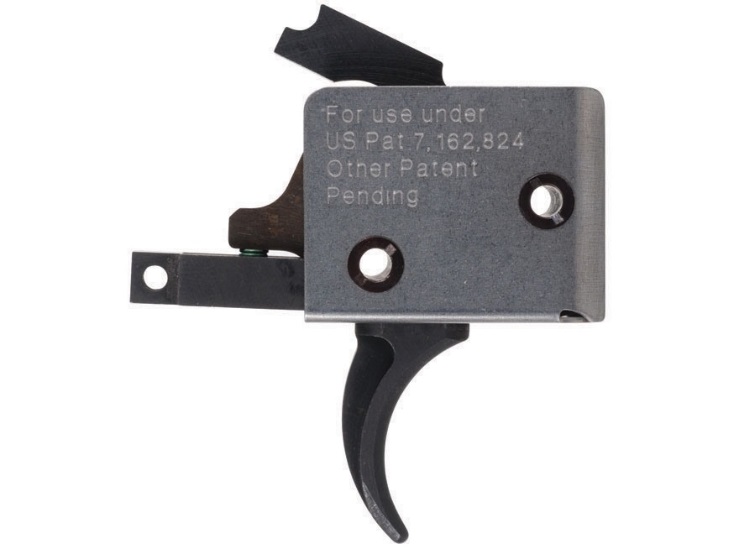 Board Triggers
 6 years of service
 Notified of OTH

 Board Composition:  
At least 3 members
       (majority officers)
Commissioned/Warrant Officer or
       SFC or above
1 x Field Grade Officer
All senior to respondent 
RC, minority, female considerations – if you are one, you may get one on board.
	(See AR 635-200, para. 2-7)

Legal advisor assigned
Convening authority may appoint a legal advisor
If appointed, not necessarily present during board
 
Board answers 3 questions
[Speaker Notes: Facilitator Note:

The composition of an Administrative Separation Board is at least 3 members including at least one Field Grade Officer and the other members must be commissioned officers, warrant officers, or SFC or higher.  The board members must be senior to the Solder recommended for separation.  If the Soldier is a minority or a female; one of the board members must be a minority or female if requested by Soldier.]
Evidentiary Rules
Not bound by military rules of evidence
 However:
 Evidence must be relevant
 MRE privileges still apply
 MRE 412 (Rape Shield Law) still applies
 Polygraph evidence usually prohibited
 Coerced admissions prohibited
 Evidence from bad faith unlawful searches usually prohibited
 See AR 15-6, paragraph 3-7 for other evidentiary rules
 Right against self-incrimination still applies
 Standard of Proof = Preponderance of Evidence (50.1%)
[Speaker Notes: Facilitator Note:

The Soldier and the government may submit relevant evidence to the board.  The Rules of Evidence do not apply to these proceedings; however, many privileges and rules still apply.  This allows both sides to submit written statements and documents rather than having every witness testify.

The standard of proof on whether the Soldier committed the misconduct is Preponderance of the Evidence.]
Limited Use Evidence
AR 600-85, paras. 10-11 to 10-13

Limits characterization of discharge to “Honorable” if limited use evidence is initially introduced by the government

Includes:
Results of command-directed drug test that is inadmissible under the Military Rules of Evidence (e.g. no probable cause)
Results of drug test in safety mishap investigation
Information incidental to personal use or possession resulting from emergency medical care
Self-referral to ASAP
Admissions made during ASAP referral, counseling, or DoD rehabilitation program
Voluntary submission to biochemical testing without receiving an order
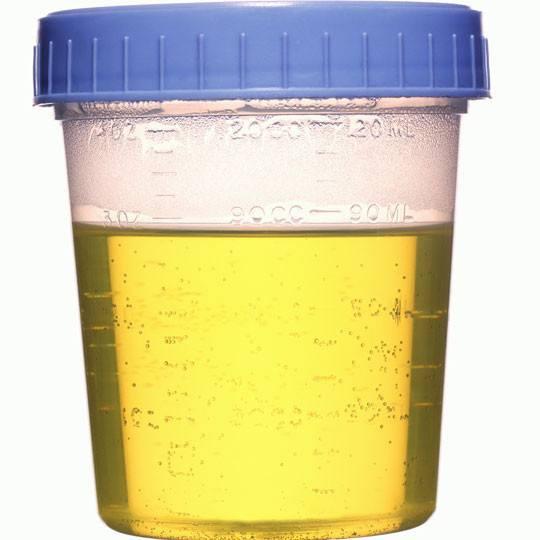 [Speaker Notes: Facilitator Note:

In some circumstances, evidence is obtained where the government is limited in what type of discharge can be recommended for a  SM pending separation.  

Examples of limited use evidence include: 1) evidence wrongfully obtained; 2) evidence obtained when SM receiving medical care; or 3) the SM self refers himself to ASAP or another DOD rehabilitation program.

The Army realizes that treatment for alcohol or other drug abuse will be more effective if soldiers can admit to drug abuse without this important information being used against them. 

A soldier is entitled to an honorable characterization of discharge if limited use evidence is introduced by the government in a discharge proceeding and the discharge is based upon those proceedings.  

Limited use policy does not prohibit taking action against a soldier based on independently derived evidence, including evidence of drug or alcohol abuse occurring after initial entry into a rehabilitation program.]
Separation Authority Action(Board Procedure)
Separate with recommended characterization

 Separate with higher characterization (better)

Suspend separation up to 12 mos. (except for fraudulent enlistment)

 Retain

*Cannot direct an action more adverse than the board’s recommendation
[Speaker Notes: Facilitator Note:

The separation authority has 4 options when he receives a separation action.  They can 1) separate with recommended characterization; 2) separate with higher characterization; 3) suspend separation for up to 12 months; or 4) retain the SM.

If the separation is suspended; the SM will be FLAG’d for the duration of the suspension.

The separation authority cannot direct an action more adverse than a Administrative Board’s recommendation.]
Quiz
What are the two triggers for a board?

Who can approve an OTH discharge?

Who can approve a conditional waiver of a board in exchange for a general discharge?

Does the command have to separate a Soldier who tests positive for illegal drugs on a urinalysis?
[Speaker Notes: Facilitator Note:

A separation board hearing is triggered if:  A Soldier has 6 Years or more of total military service or an Other Than Honorable Discharge is Initiated.
Only a General Court Martial Convening Authority can approve an Other Than Honorable discharge.
Any separation authority can approve a conditional waiver in exchange for a general discharge.
A command must process a soldier for separation if the soldier tests positive for a positive urinalysis, however processing for separation does not mean the Soldier has to be separated.  Boards and separation authorities can exercise independent judgment and discretion.  Limited use evidence should not form the basis for separation.]
Quiz
Is an OTH potentially available for Soldiers processed for separation for commission of a serious offense under Ch. 14-12c?

Is a general discharge potentially available for a Soldier processed for separation as ABCP failure under Ch. 18?

What bases for separation require counseling and an opportunity to overcome the deficiency prior to initiating?

Are separation authorities bound by the recommendation of board where board procedures are used?
[Speaker Notes: Facilitator Note:

An OTH discharge is generally appropriate for separations under Ch. 14-12c.
A honorable discharge is the only possible characterization of service for ABCP failure under Chap. 18.
The following involuntary separation actions under AR 635-200 require written counseling and rehabilitation at least once before initiation of separation actions:
 Parenthood (Chapter 5-8)
 Personality Disorder (Chapter 5-13)
 Other Designated Physical or Mental Conditions (Chapter 5-17)
 Entry-level Performance and Conduct (Chapter 11)
 Unsatisfactory Performance (Chapter 13)
 Pattern of Misconduct (Chapter 14-12a and b)
 Failure to Meet Weight Control Standards (Chapter 18).

Separation authorities are not bound by the recommendation of the board where board procedures are used.  The separation authority may separate with the recommended characterization, with a higher (better characterization), suspend up to 12 months (except for fraudulent enlistment), or retain.  The separation authority cannot take action more adverse than the board recommends.]
Enlisted Separations
Questions?
[Speaker Notes: Facilitator Note:]